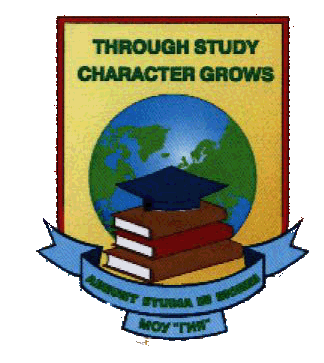 Республиканская научно-практическая конференция
«Реализация ФГОС как механизм инновационного развития образовательной организации и профессионального развития педагога
Организация и оценка проектной деятельности
 как взаимодействие всех субъектов 
образовательного процесса
Нефедова А.А.,  
заместитель директора по УР
2015 год
Процедуры оценивания метапредметных результатов
внутренний мониторинг
защита 
итогового индивидуального проекта
Итоговый проект
учебный проект, выполняемый обучающимся в рамках одного или нескольких учебных предметов с целью продемонстрировать свои достижения в самостоятельном освоении содержания избранных областей знаний и/или видов деятельности и способность проектировать и осуществлять целесообразную и результативную деятельность (учебно-познавательную, конструкторскую, социальную, художественно-творческую, иную)
ПОЛОЖЕНИЕ 
о проектной и учебно-исследовательской 
деятельности учащихся гимназии
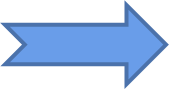 Публичная защита
Система оценки проектной деятельности
Пояснительная записка
Отзыв руководителя
Требования к пояснительной записке проекта
Требования к отзыву 
руководителя проекта
Объем не более 1 страницы.
Цель и назначение продукта.
Краткое описание хода выполнения проекта.
Краткое описание полученных результатов.
Описание особенностей конструкции (для конструкторских проектов).
Описание эффектов от реализации проекта (для социальных проектов).
Характеристика способности учащегося к самостоятельному приобретению знаний и решению проблем.
Характеристика уровня сформированности познавательных, регулятивных, коммуникативных учебных действий.
Характеристика инициативности и уровня ответственности учащегося, исполнительской дисциплины учащегося.
Объекты оценки проекта
способность и готовность к освоению систематических знаний, 
их самостоятельному пополнению, переносу и интеграции
способность к сотрудничеству и коммуникации
способность к решению личностно и социально значимых 
проблем и воплощению найденных решений в практику
способность и готовность к использованию ИКТ
способность к самоорганизации, саморегуляции и рефлексии
«Программа УУД должна быть направлена…
на формирование у учащихся основ культуры исследовательской и проектной деятельности и навыков разработки, реализации и общественной презентации обучающимися результатов исследования, предметного или межпредметного учебного проекта, направленной на решение научной, личностно и (или) социально значимой проблемы».
«В целях реализации ООП НОО в ОУ для участников образовательного процесса должны создаваться условия, обеспечивающие возможность…
работы  с одаренными детьми, организации интеллектуальных и творческих соревнований, научно-технического творчества и проектно-исследовательской деятельности».
Проектная деятельность на уровне НОО и ООО
НОО
ООО
«Запоминать словарные слова – легко и быстро»
 (4 кл.)
«В душе ожившей слово отзовется…» (электронное пособие к  урокам ОРКСЭ) (4 кл.)
«Мы разные – и в этом наша сила» ( 4 кл.)
«Рождественские посиделки»  (3 кл.)
«Реконструкция Детского парка» (2 кл.)
«Шашки – это интересно!» (3 кл.)
«Влияние фаз луны на школьников» (4 кл.)
«История новогодней ёлки» (2 кл.)
Проекты по виду деятельности
социальные
прикладные
игровые
информационные
Проект «К своим истокам…»
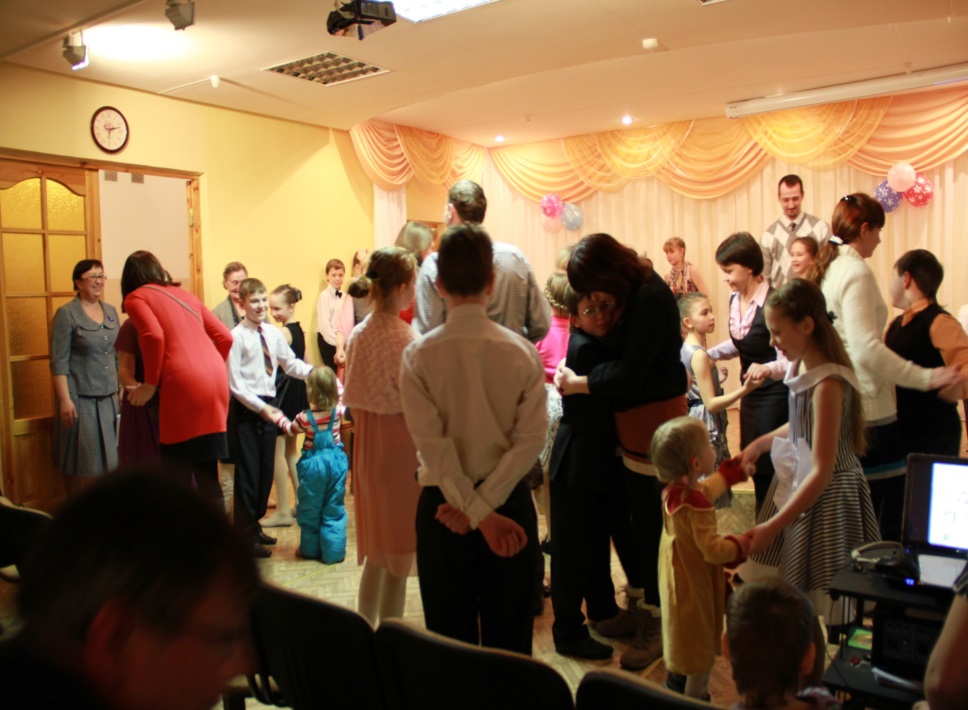 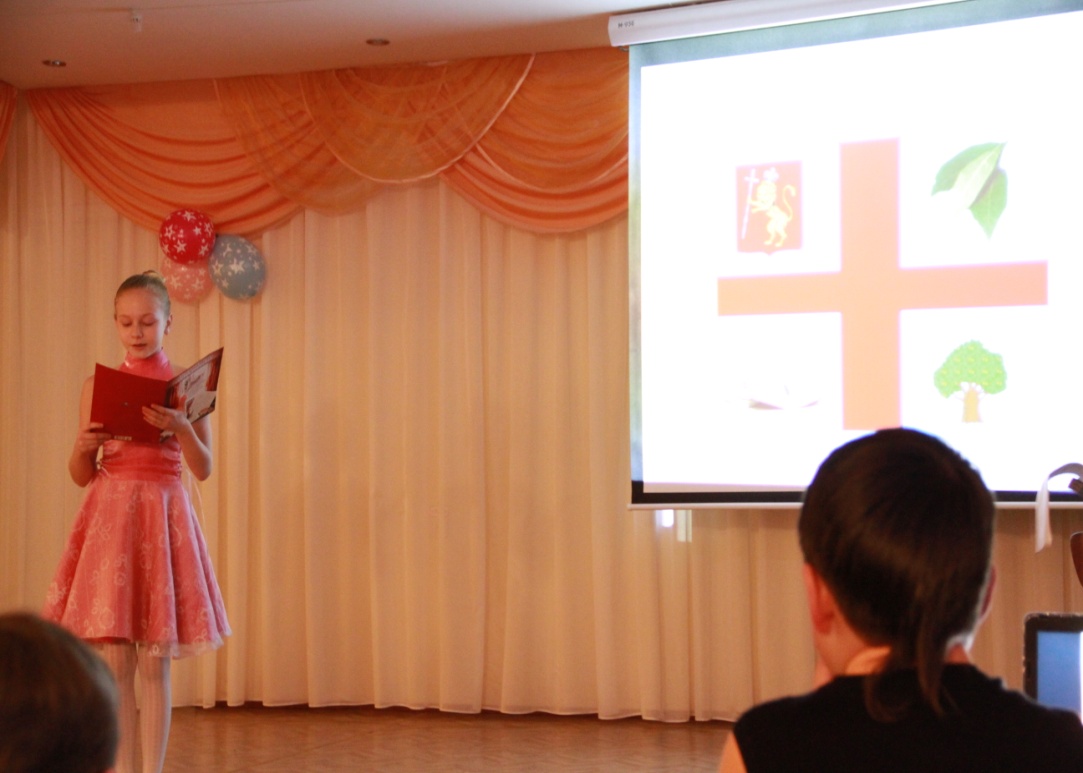 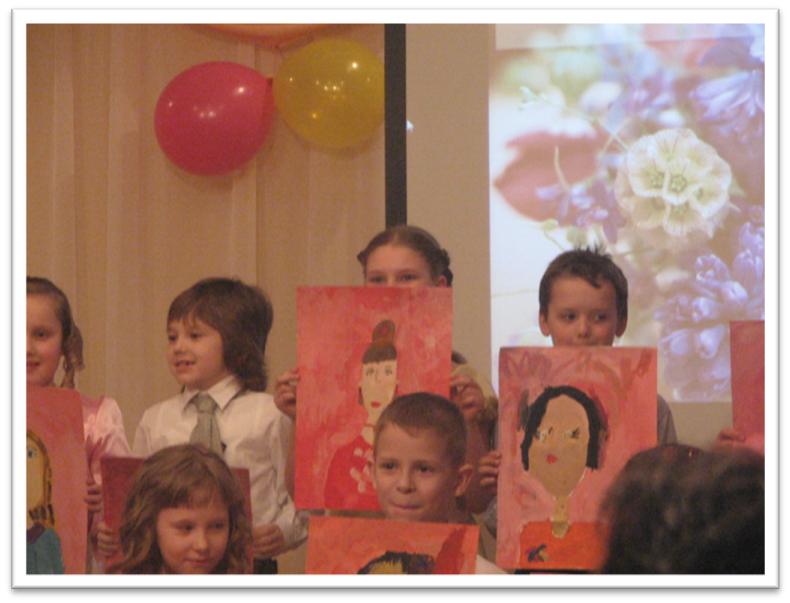 «О чем умолчали учебники» (5 кл.)
«Шляпка? Шляпка… Шляпка!» (7 кл.)
«Анимированные пословицы» (5 кл.)
«Мир клетки»  (5 кл.)
«Виртуальный музей гимназии» (11 кл.)
«Гимназическое телевидение» (9, 10 кл.)
«Партнерская школа в Германии» (6 кл.)
«Музыкотерапия» (5 кл.)
Проекты по виду деятельности
социальные
прикладные
творческие
исследова
тельские
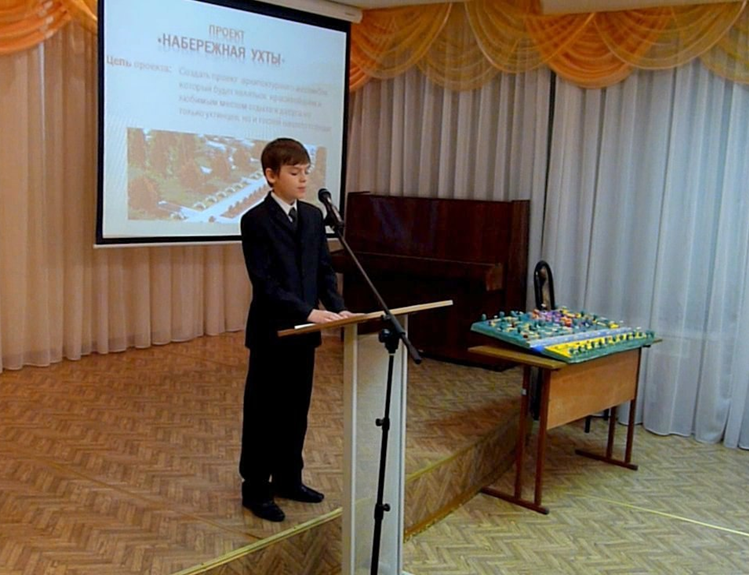 «Набережная Ухты» Text
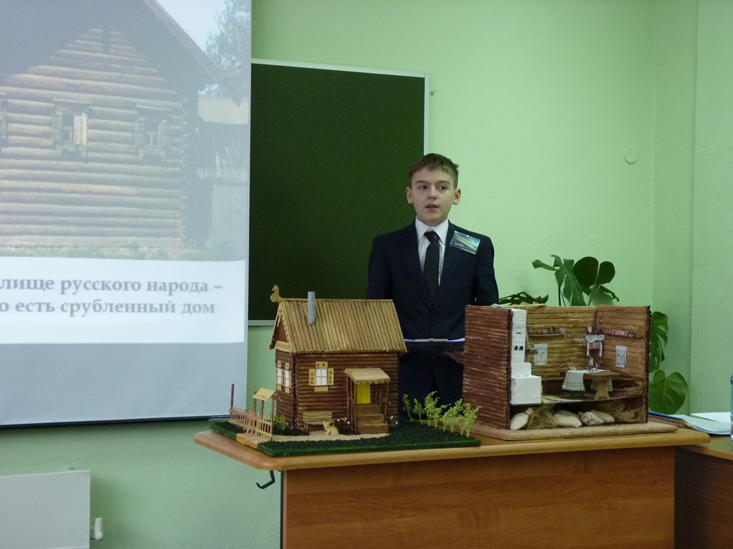 «Мир русской избы»
Сетевые проекты НОО в ИОС
Всероссийский сетевой проект «Вперёд, за временем» (4 класс)
Всероссийский   сетевой учебный проект  «Путешествие в страну Профессий» (предметная область «Окружающий мир») (2 класс)
Всероссийский сетевой проект "В морское путешествие с царицей наук« (4 класс)
Всероссийский сетевой внеурочный проект «Шашки – это интересно!» (3 класс)
Всероссийский сетевой проект «Путешествие с Емелей в страну безопасности» (2 класс)
Всероссийский   сетевой учебный проект  «В гостях у дедушки Этикета» (предметная область «Окружающий мир») (2 класс)
Всероссийский   сетевой учебный проект  «Карусель сказок» (3 класс)
Всероссийский   сетевой учебный проект  «Час кода» (5,6 класс)
Всероссийский   сетевой учебный проект  «Мастер мультимедиа» (5,6 класс)
Международный телекоммуникационный проект
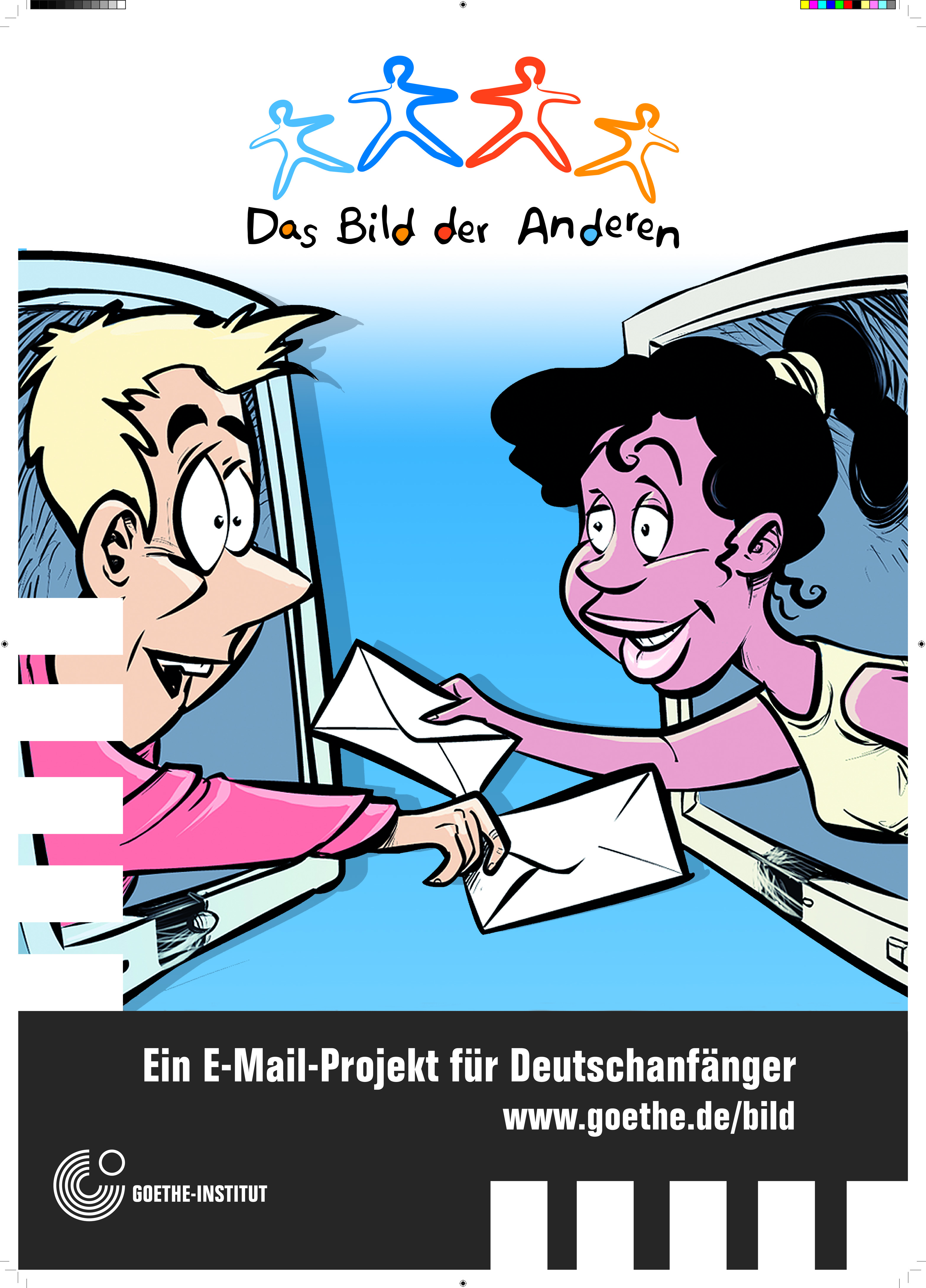 Учебный телекоммуникационный проект -   это совместная  учебно-познавательная, творческая или игровая деятельность учащихся-партнёров, организованная на основе компьютерной телекоммуникации, имеющая общую цель, согласованные методы, способы деятельности, направленные на достижение общего результата совместной деятельности.    
Е.С. Полат 
«Метод проектов»
Участие в проектах
Наши письма
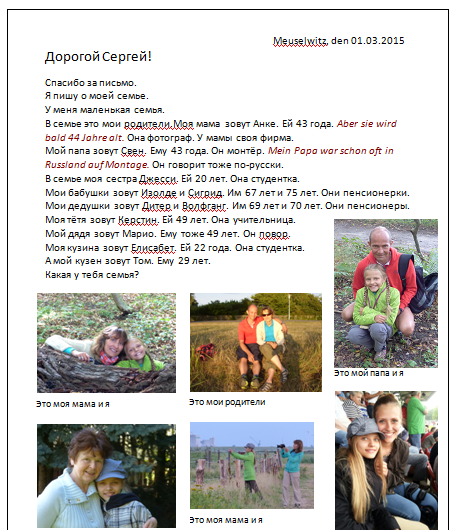 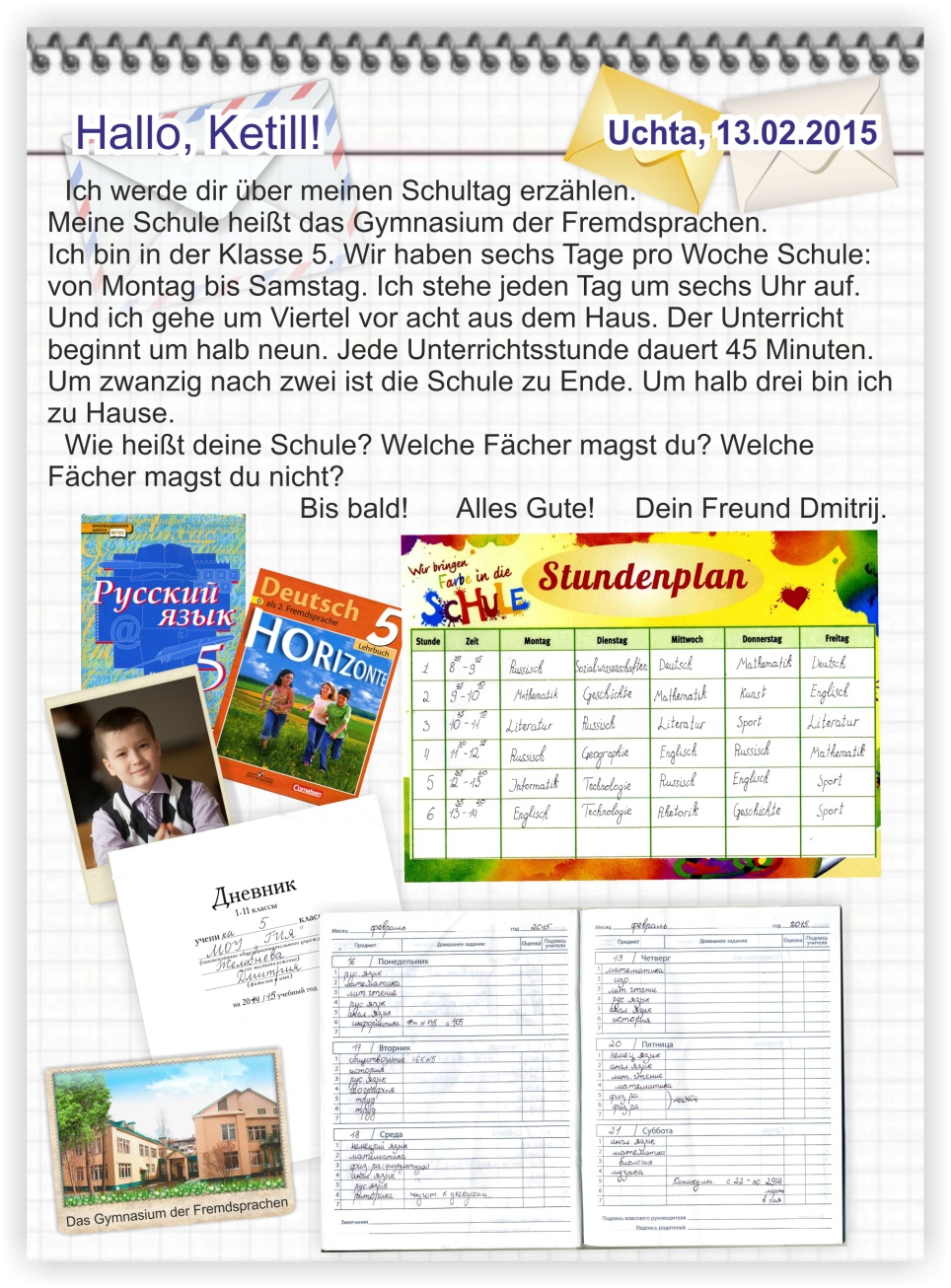 Продукты проектов
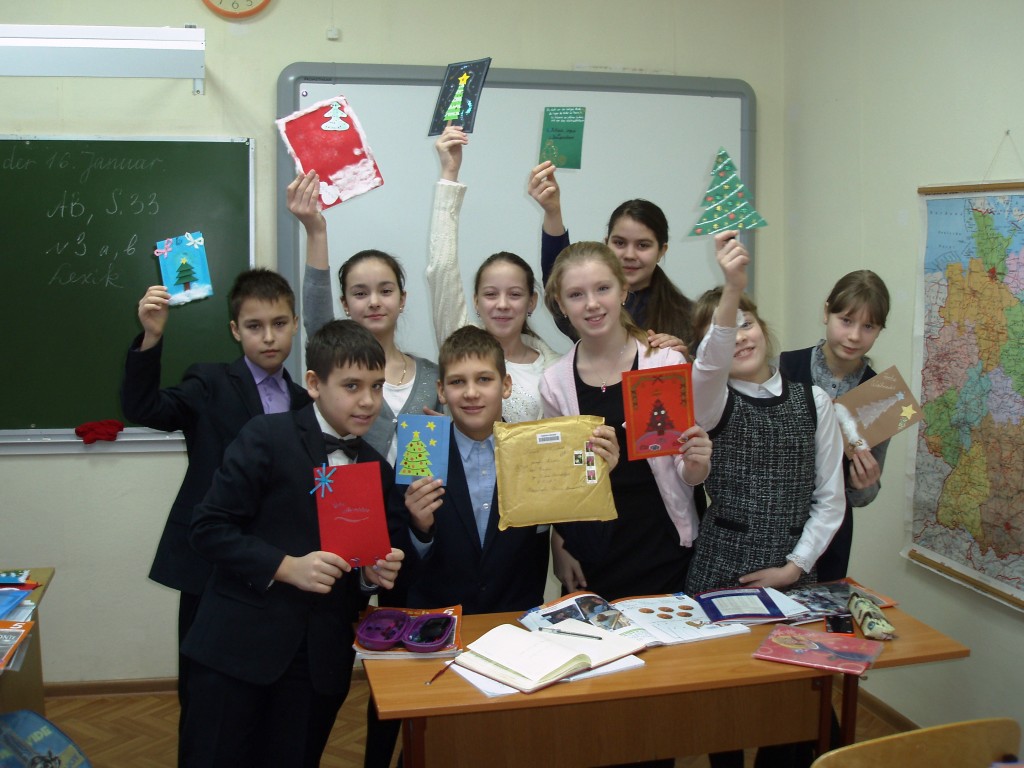 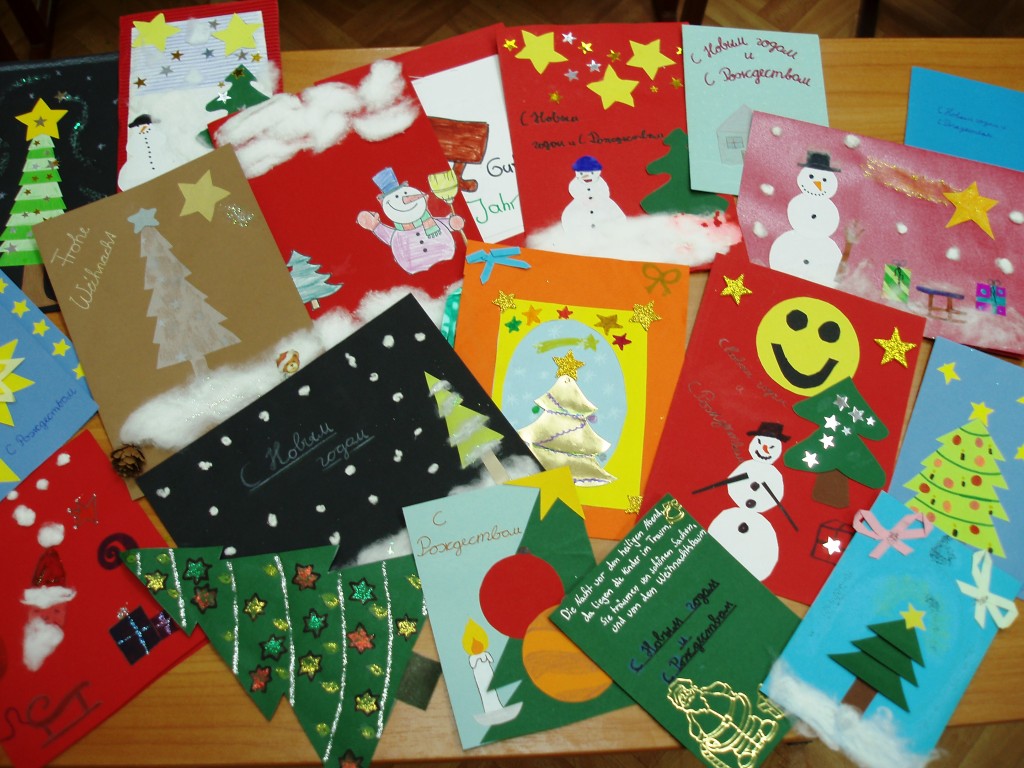 Продукты проекта
Анкеты о друзьях по переписке
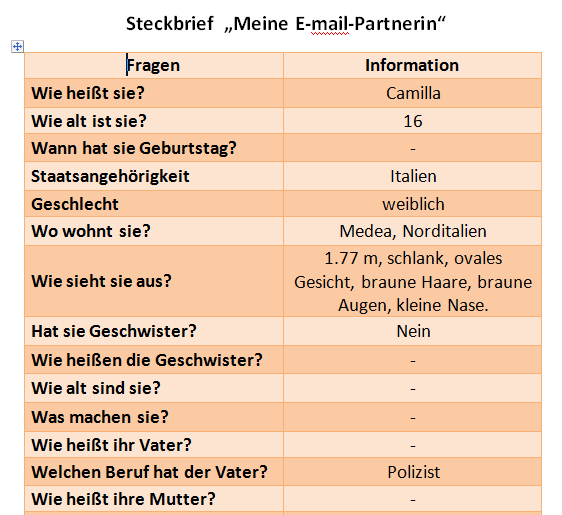 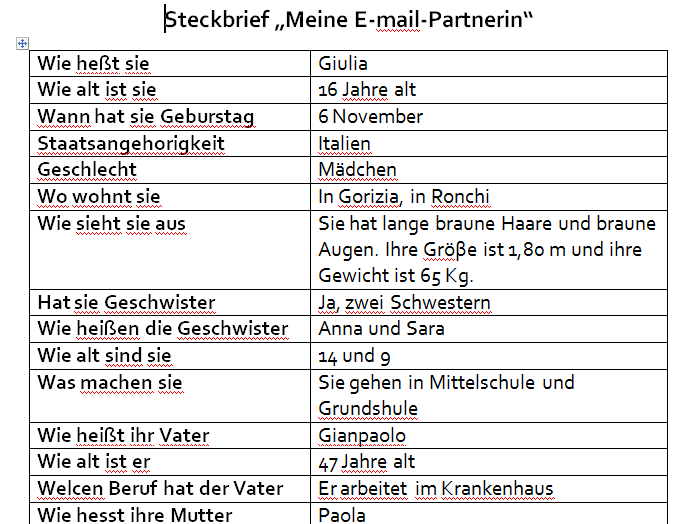 Подпрограмма «Британская линия» («British Line»)
2 класс – Англия
3 класс – Шотландия
4 класс – Уэльс
5 класс – Северная Ирландия
6 класс – Ухта
7 класс – Республика Коми
8 класс – Германия
9 класс – США, Канада
10 класс – Австралия, Новая            Зеландия
11 класс – Индия, Африка
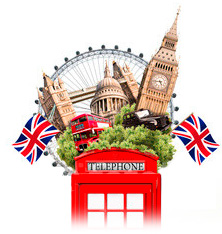 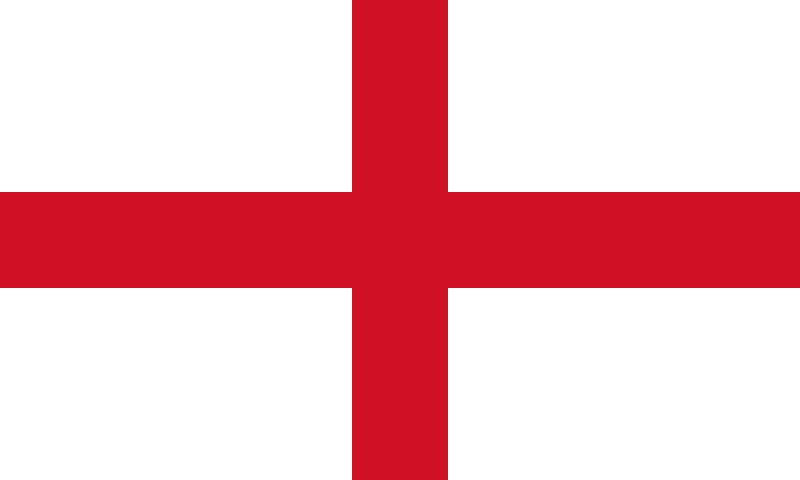 Англия
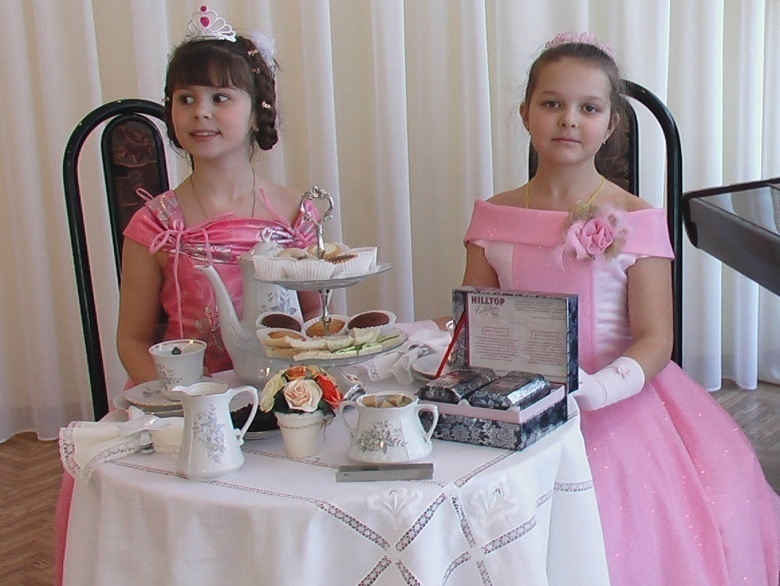 Сюрпризные мероприятия:
Five o’clock
«Зонтик-символ Англии»
День рождения А. Милна
Забытый день рождения( по книгам английских писателей)

	Планшеты:
«Английские сказки»
«Англия-страна приведений и призраков»
«Тауэрские вороны»

	 Красная Дата:
«Праздник Святого Георгия»
« 445 лет У.Шекспиру»
«День Матери»
«Все кувырком»(к юбилею Д.Биссета)
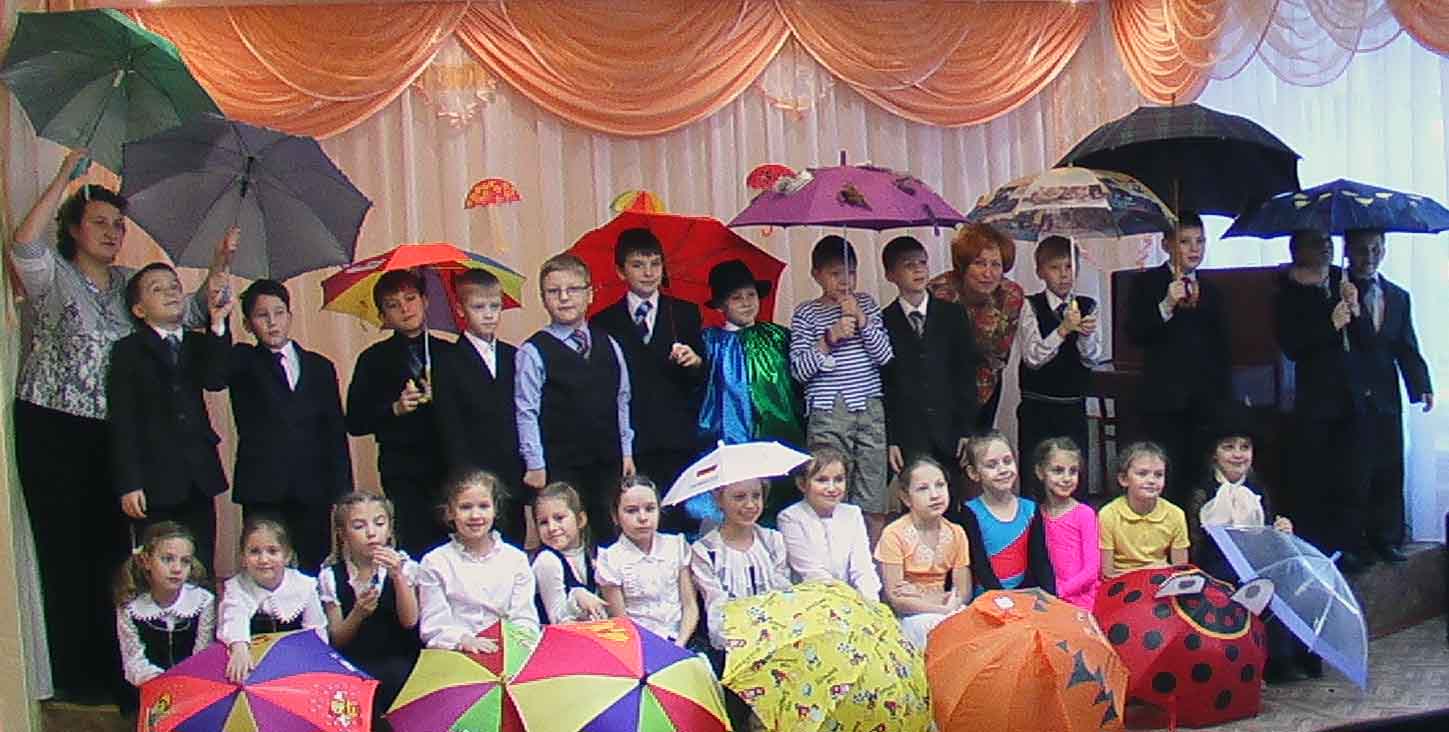 Америка
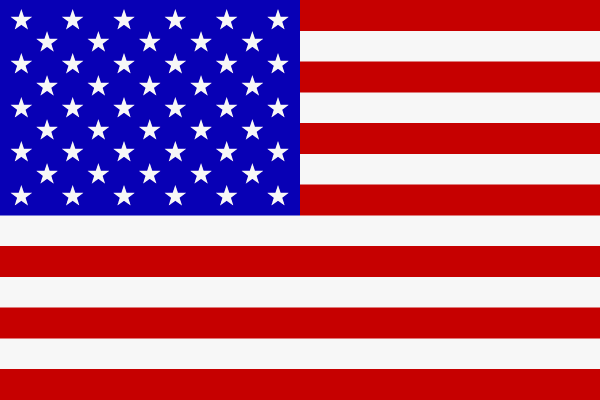 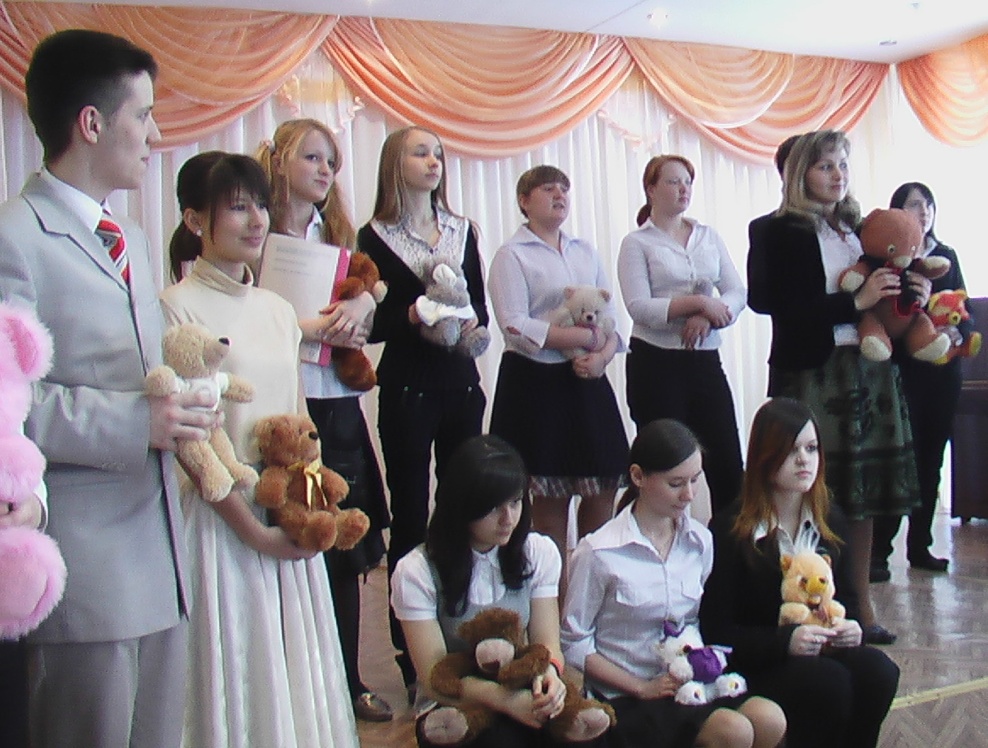 Сюрпризные мероприятия:
«История медвежонка Тедди»
«Одежда рабов, ставшая символом свободы (джинсовый день)»
«Фестиваль Э.Пресли»
«Чудеса природы»

	Планшеты:
« Статуя Свободы- взгляд изнутри»
«Мир Уолта Диснея»
« Американский футбол»

	 Красная Дата:
«110 лет Большому Нью-Йорку»
«Открытие Америки»
«Популярные названия штатов»
«175 лет со дня рождения Марка Твена»
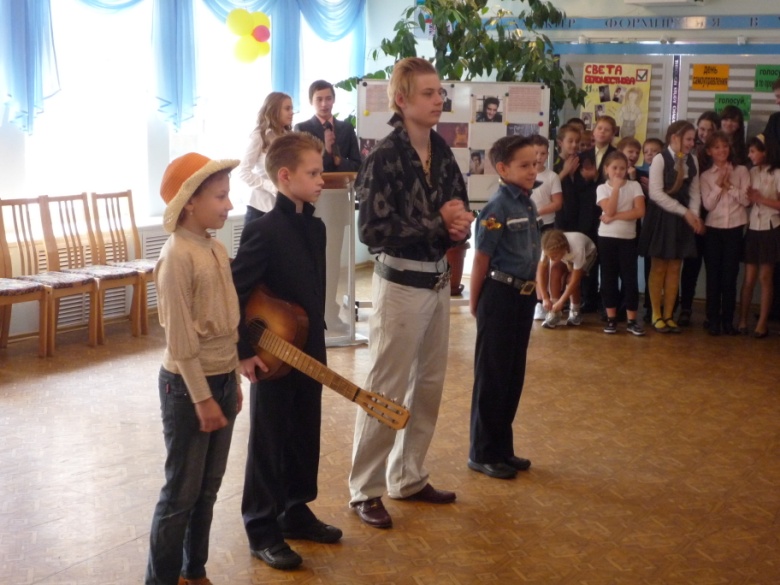 Мегапроект «Битва хоров»
Долгосрочный
Межпредметный (английский  язык, коми язык, музыка, риторика,  история, хореография, литература. МХК, изобразительное искусство)
Творческий
Групповой
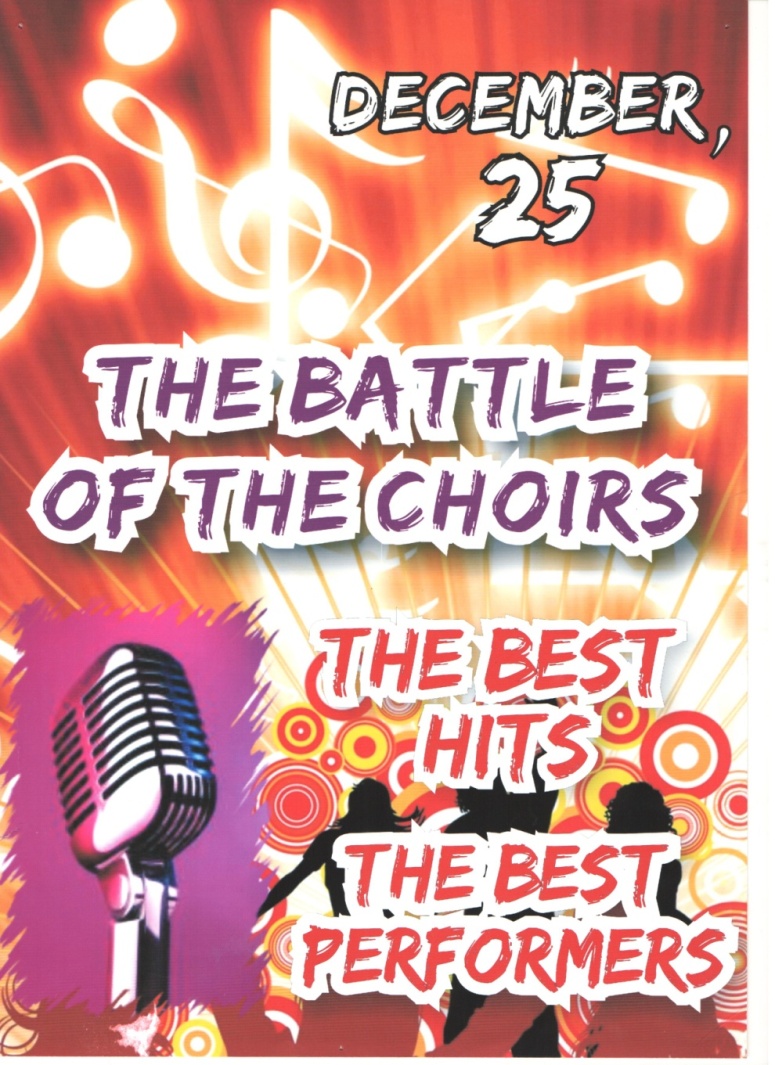 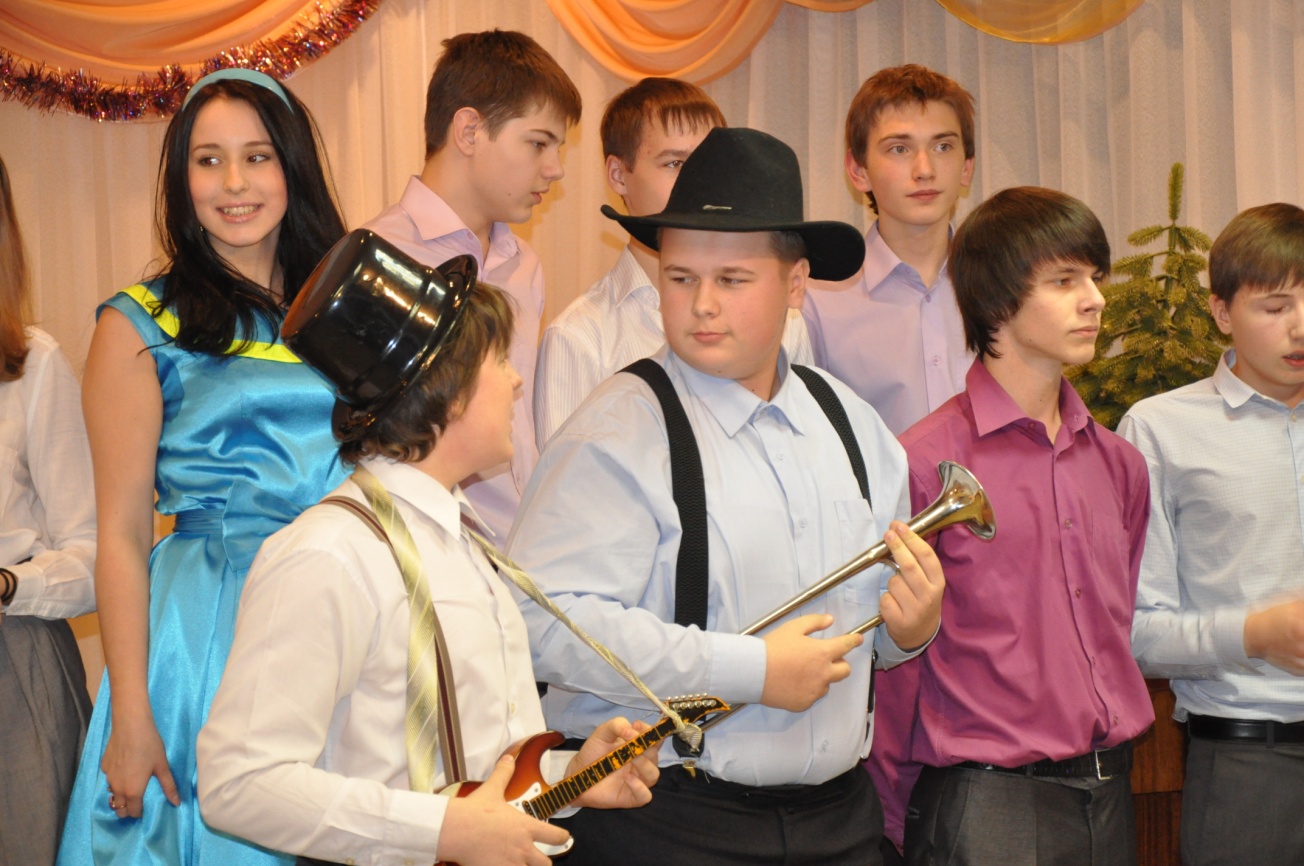 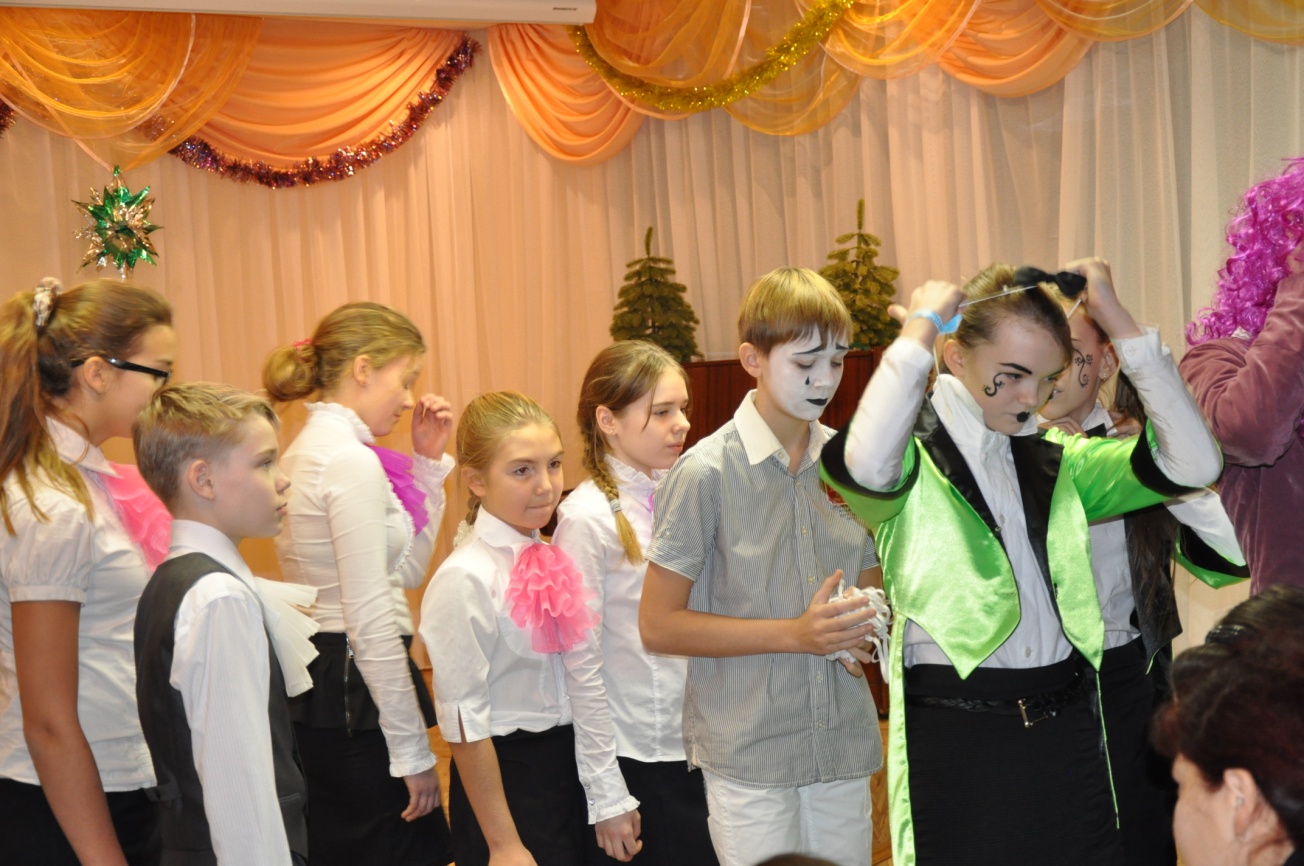 «Битва хоров – 2012»
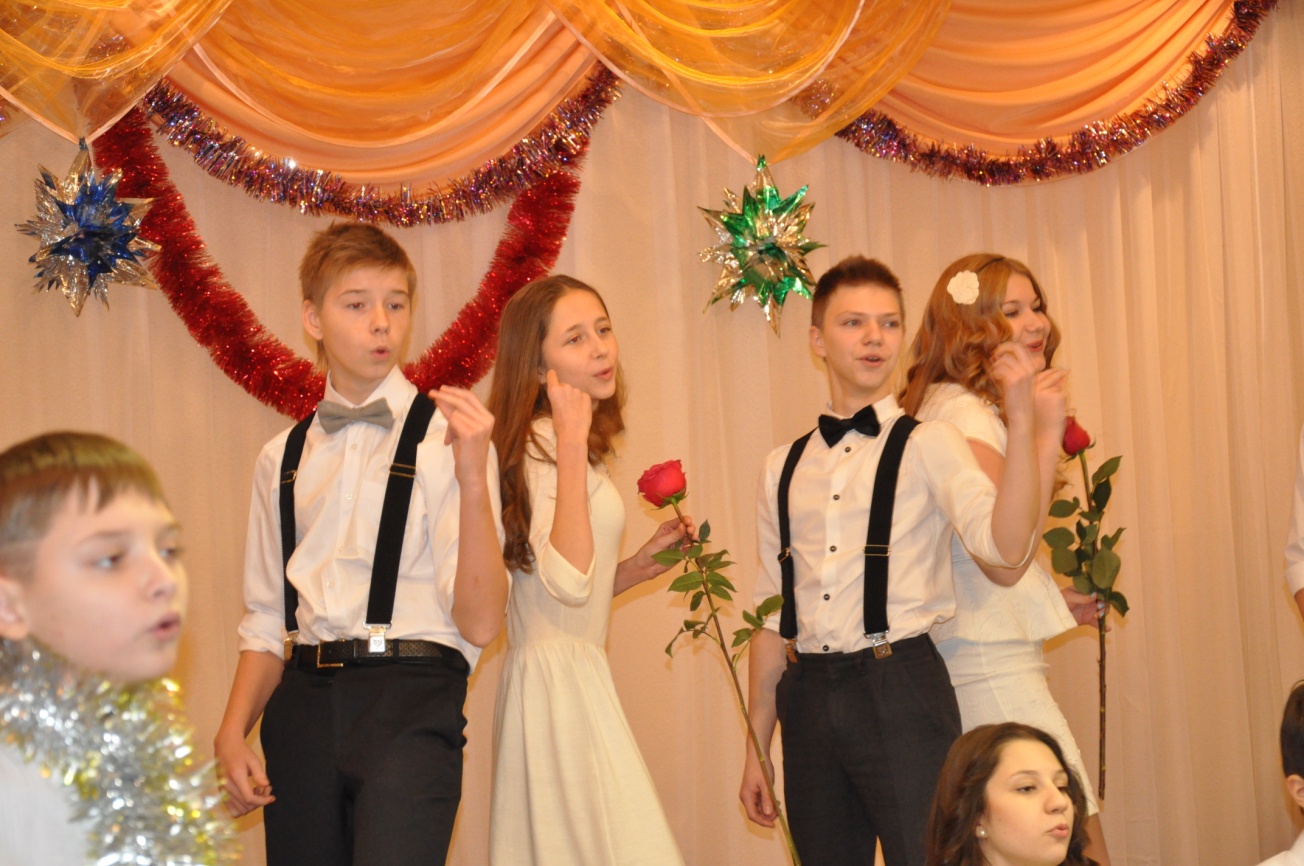 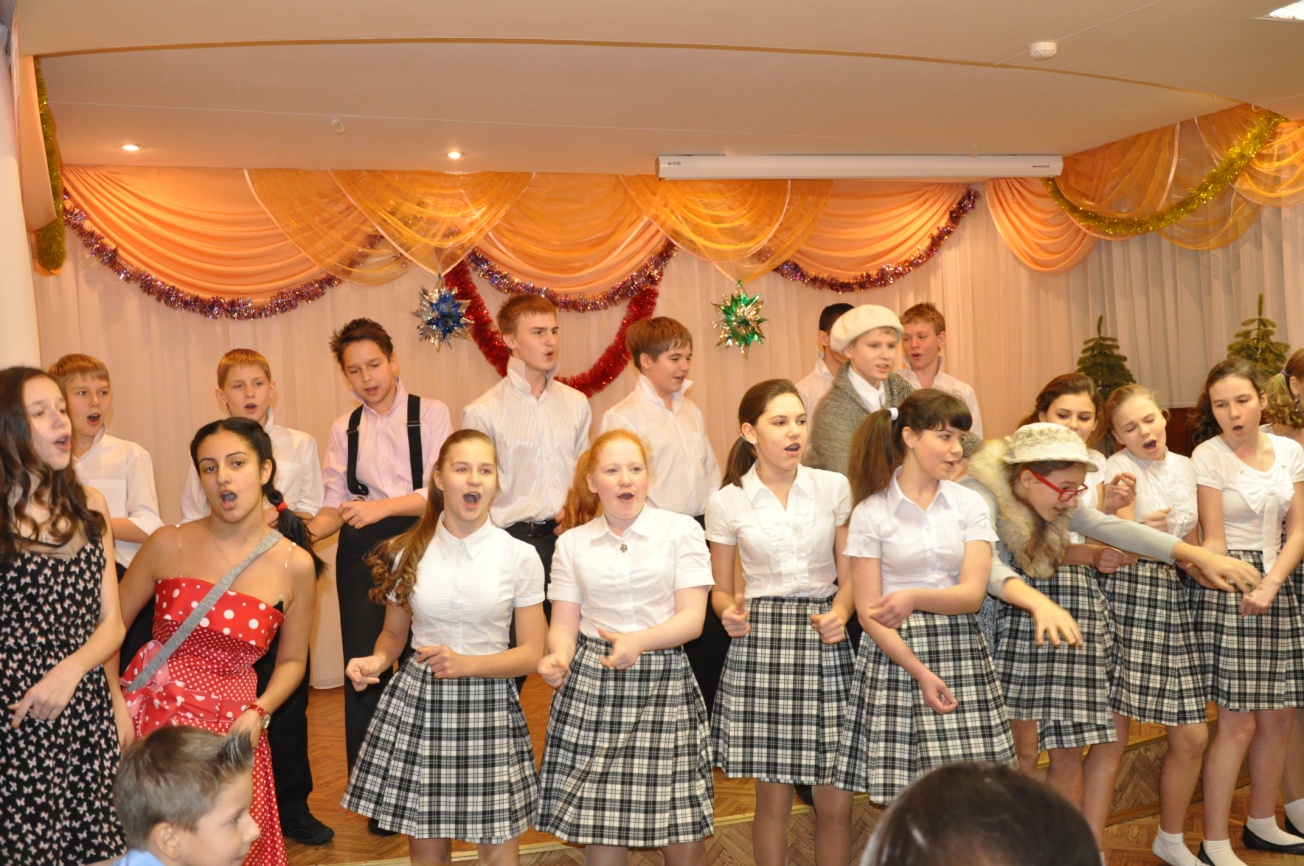 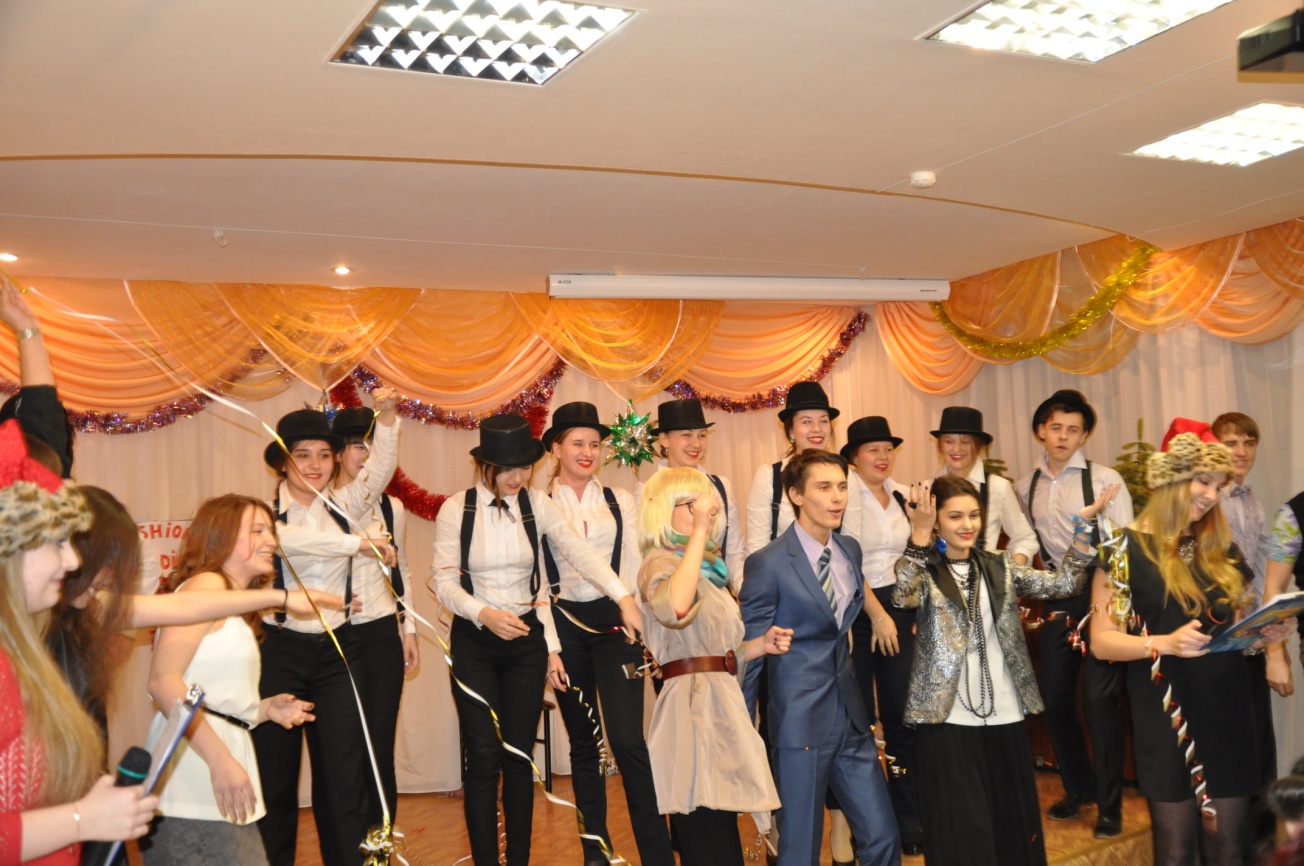 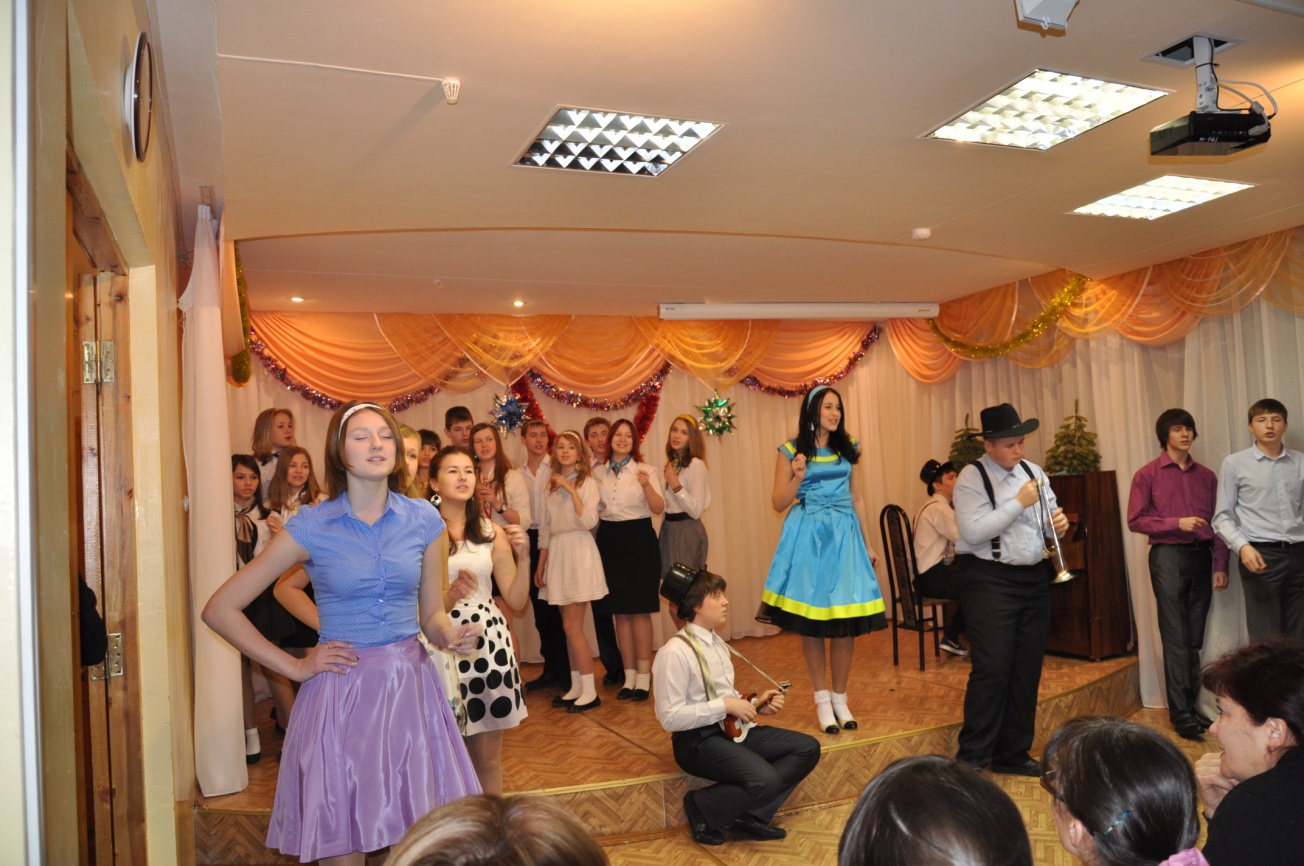 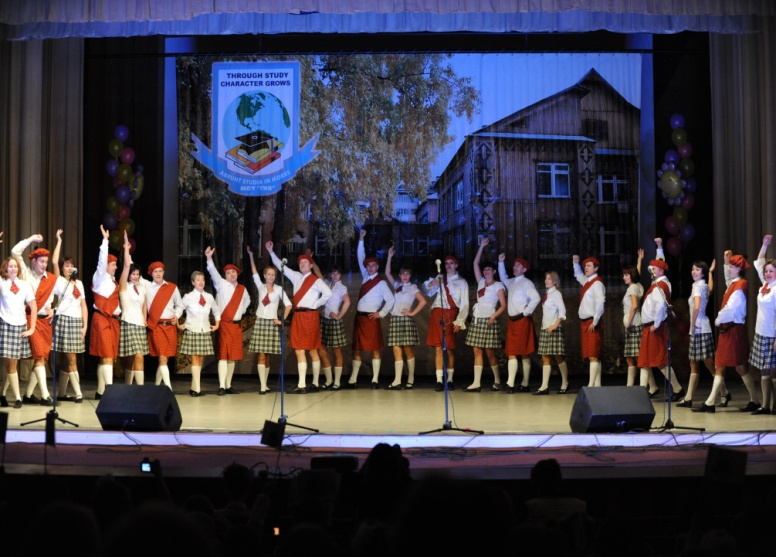 УЧАЩИЕСЯ
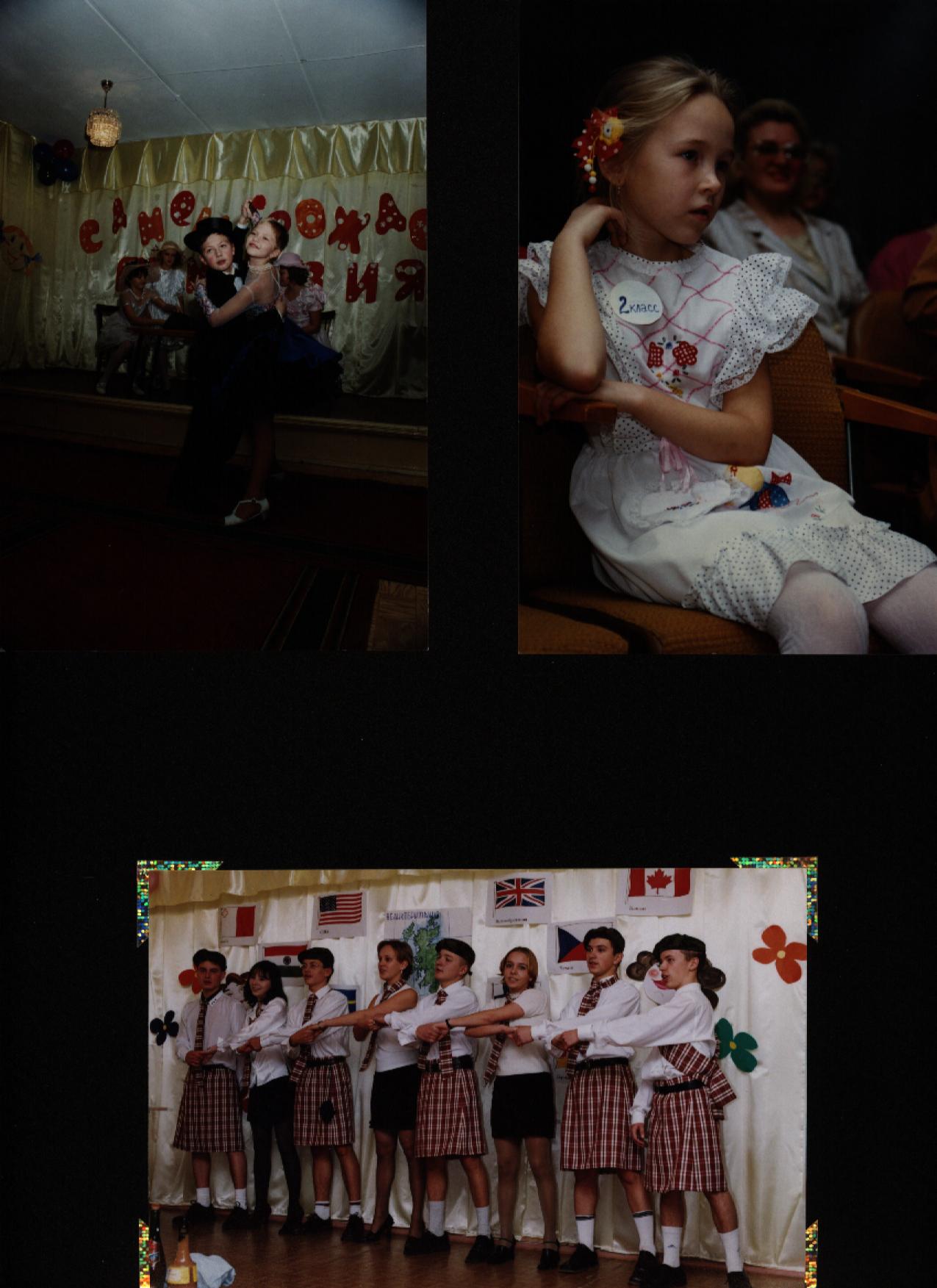 РОДИТЕЛИ
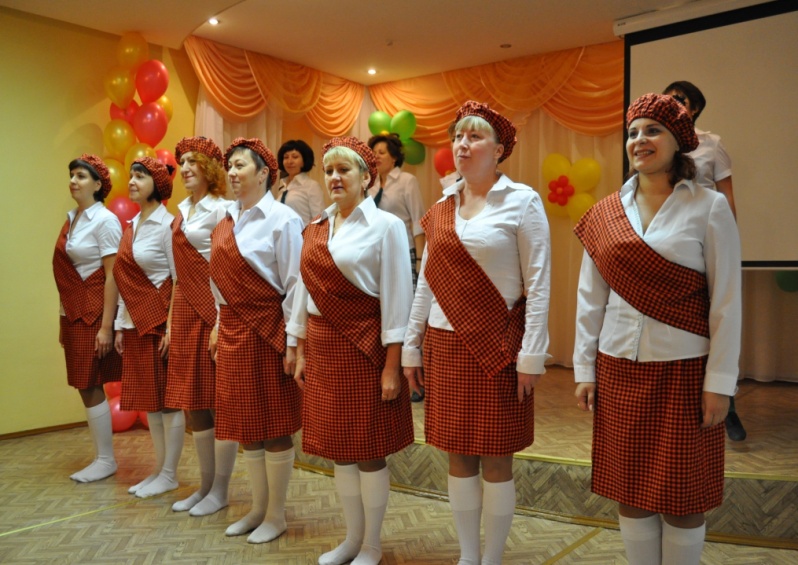 ПЕДАГОГИ
Добро пожаловать!
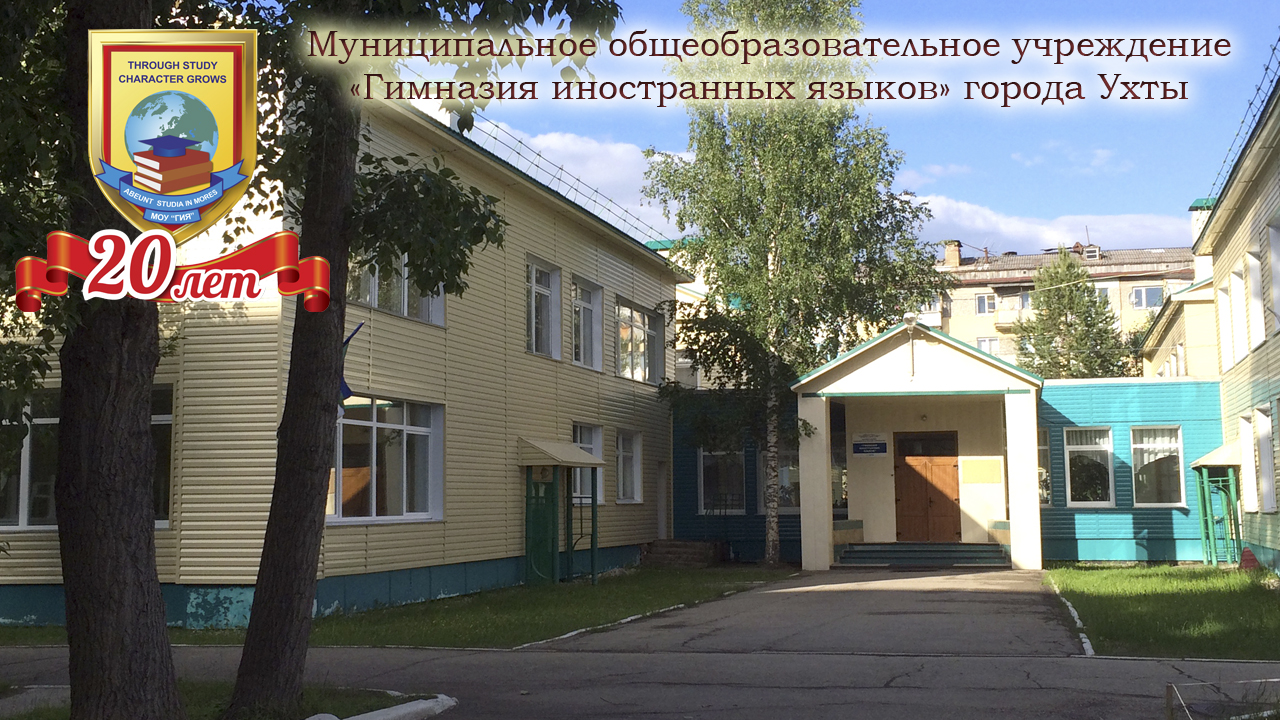